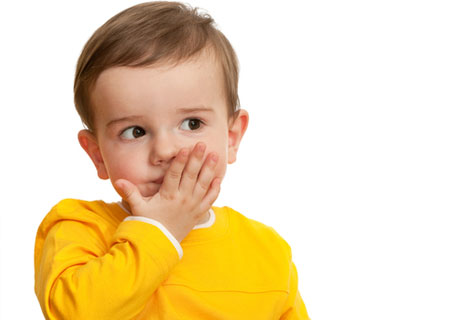 Заикание
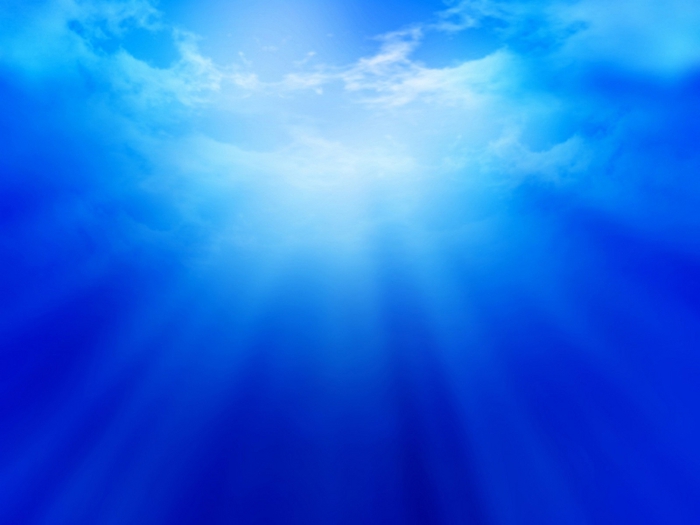 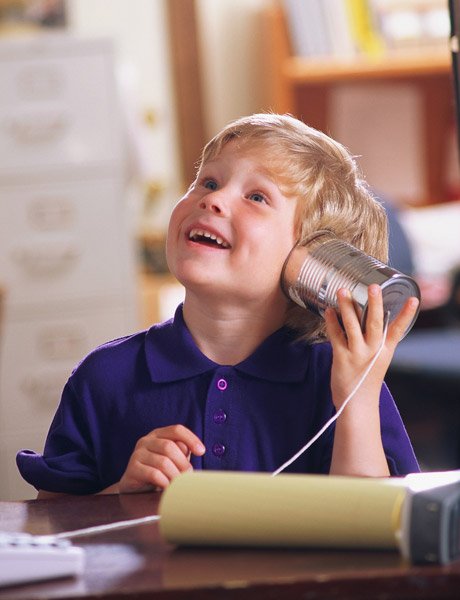 Заикание – это нарушение темпа, ритма и плавности устной речи, обусловленное судорожным состоянием мышц речевого аппарата.
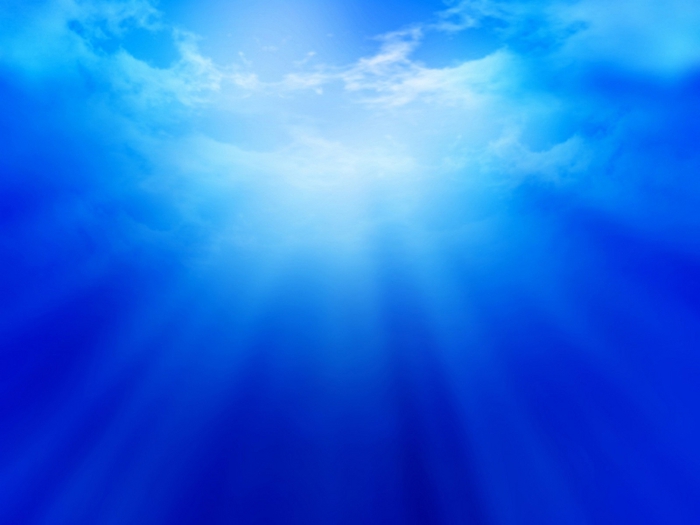 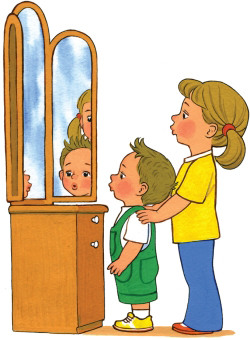 Причины :
Определённый возраст ребёнка;
Состояние центральной нервной системы;
Индивидуальные особенности протекания речевого онтогенеза;
Особенности формирования функциональной асимметрии мозга;
Наличие психической травматизации;
Генетический фактор; 
Половой деформизм.
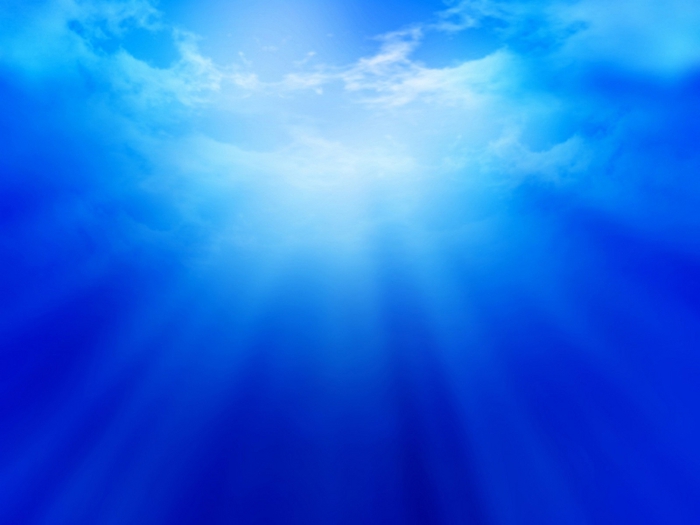 Можно перечислить ещё целый ряд факторов, которые могут предшествовать появлению заикания:

Соматическая ослабленность;

Неправильные формы воспитания;

Аномальные черты характера;

Неблагоприятная социальная среда и т.д.
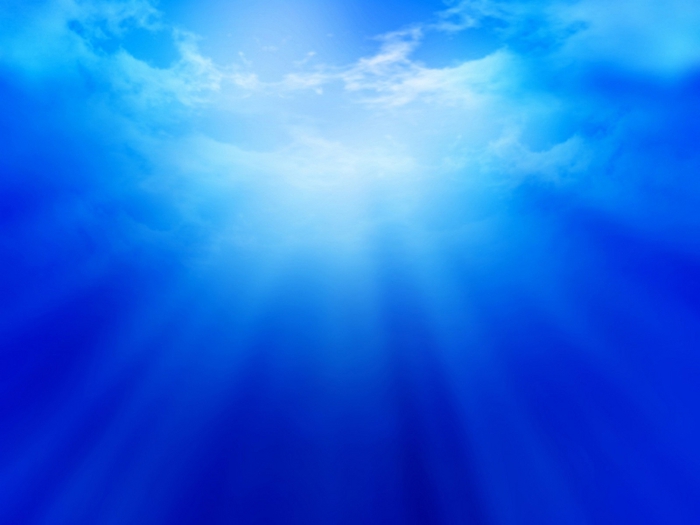 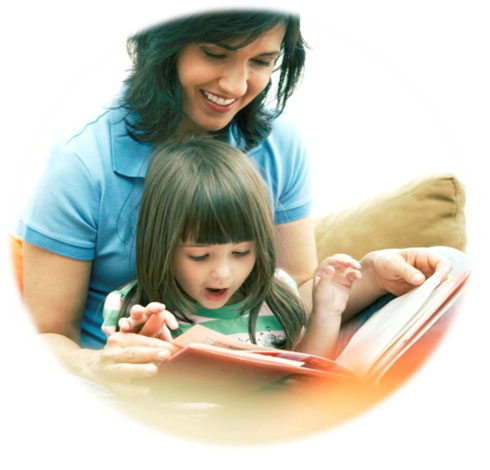 Определенный возраст ребенка
Первые признаки заикания появляются в возрасте 2-6 лет. Имеются лишь единичные случаи, когда заикание появлялось после 7 лет. Наиболее часто заикание появляется в период формирования развёрнутой фразовой речи.
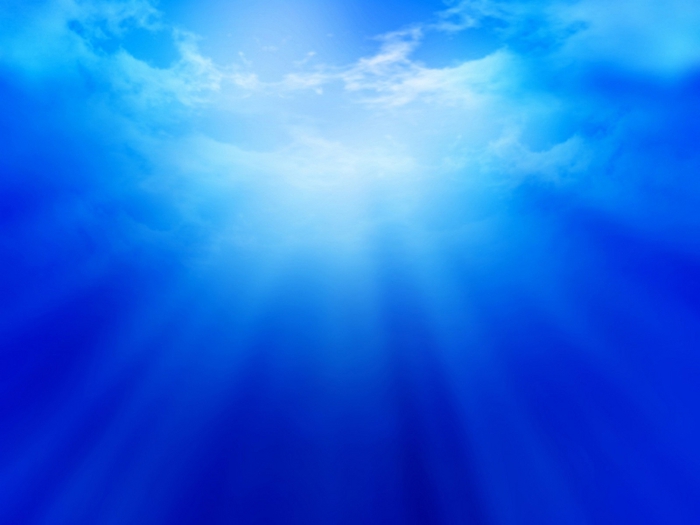 Состояние центральной нервной системы
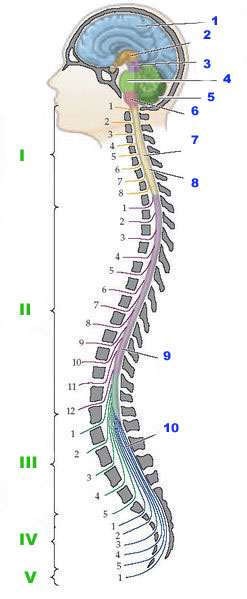 Нередко у заикающихся отмечается органическое поражение мозга резидуального характера, а у части детей не обнаруживается. В то же время поведение детей характеризуется, как повышенная впечатлительность, тревожность, низкий уровень адаптации к новым условиям, что свидетельствует о функциональных отклонениях в состоянии центральной нервной системы.
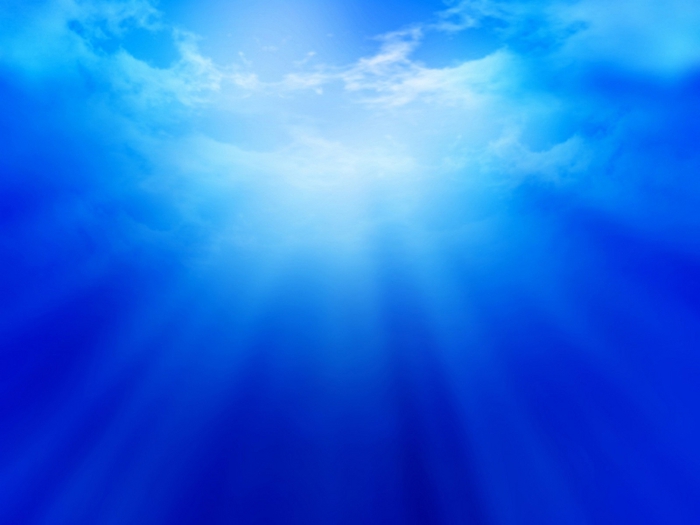 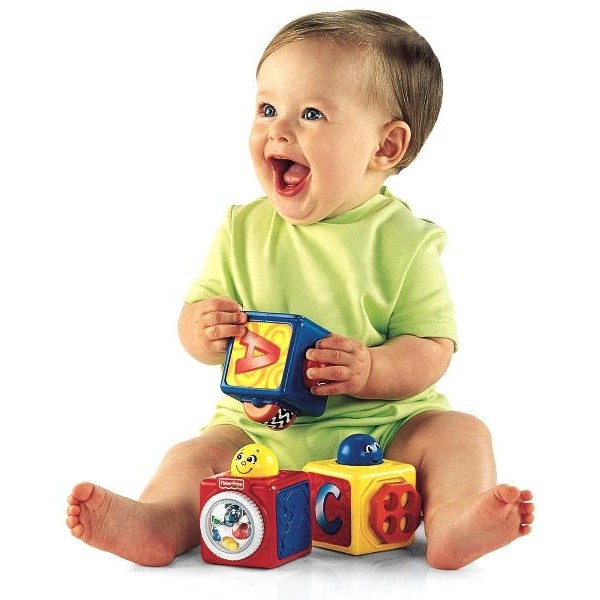 Индивидуальные 
особенности протекания речевого онтогенеза
Появление развёрнутой фразовой речи к 1,6-1,8 года жизни делает формирующуюся функциональную систему речи более ранимой. В этот период речевого развития имеет большое значение поведение взрослых, окружающих ребёнка. Фиксация внимания ребёнка на итерациях может провоцировать появление заикания.
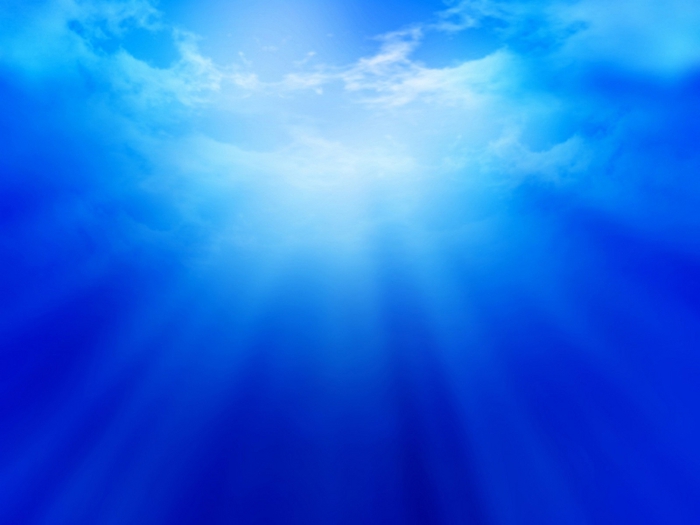 Особенности формирования функциональной асимметрии мозга.
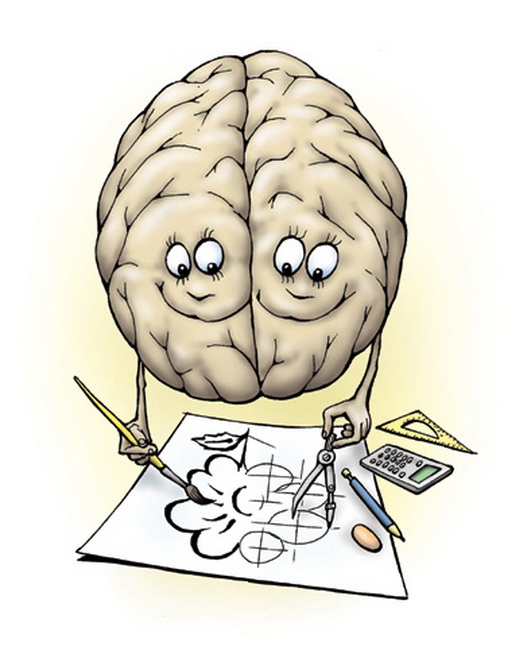 Электрофизиологические исследования свидетельствуют о том, что у заикающихся нарушается ведущая роль левого полушария в организации устной речи. Ослабление гармонического взаимодействия между симметричными структурами мозга у заикающихся делает такую ЦНС особо ранимой, что, в первую очередь, отражается на их речевой функции.
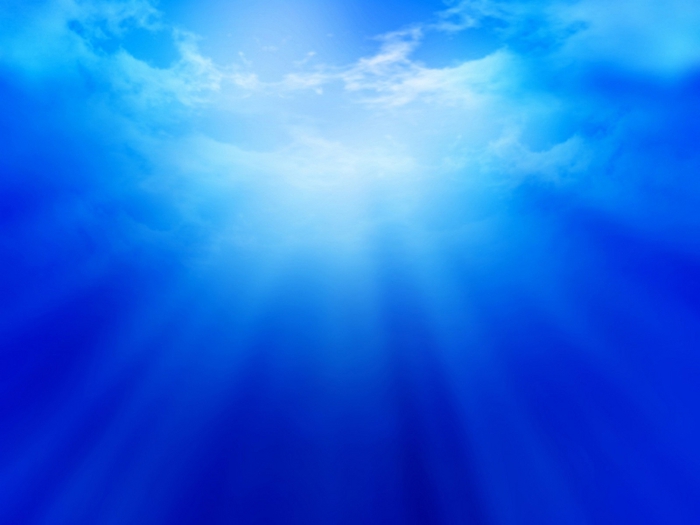 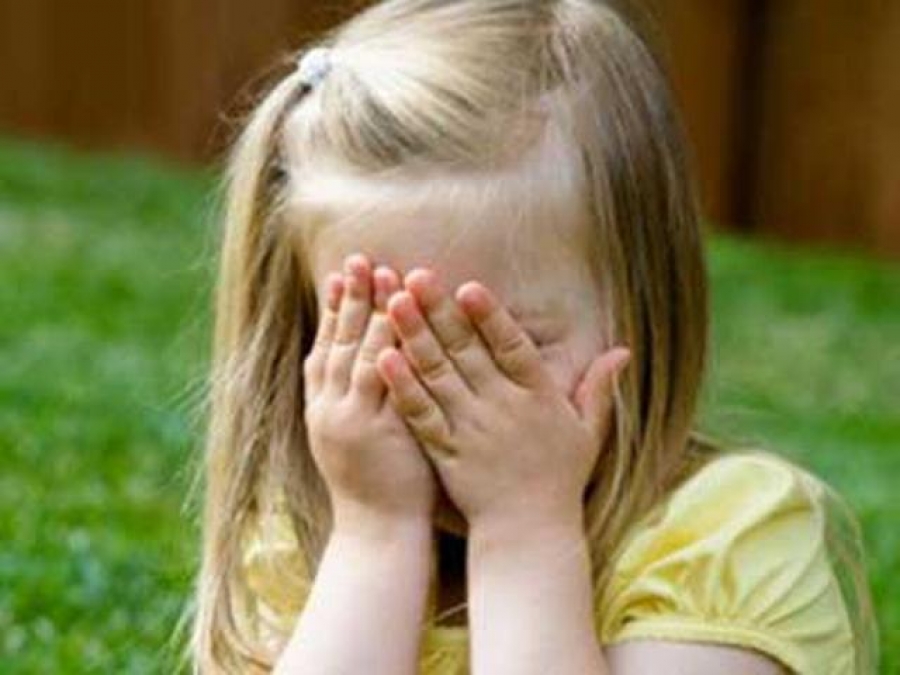 Наличие психической травматизации.
Многочисленные авторы связывают появление заикания с перенесённой психической травмой. 
В большинстве случаев психическая травма является пусковым моментом в возникновении заикания. 
Именно вскоре после перенесения острой психической травмы или на фоне хронических конфликтных ситуаций у многих детей появляются запинки судорожного характера.
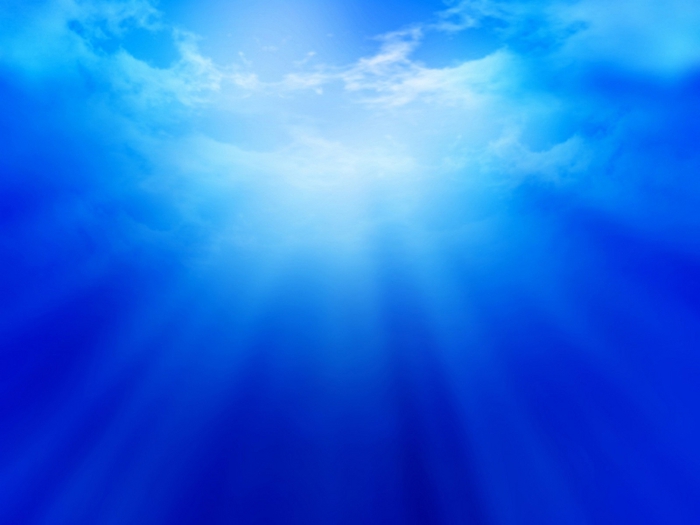 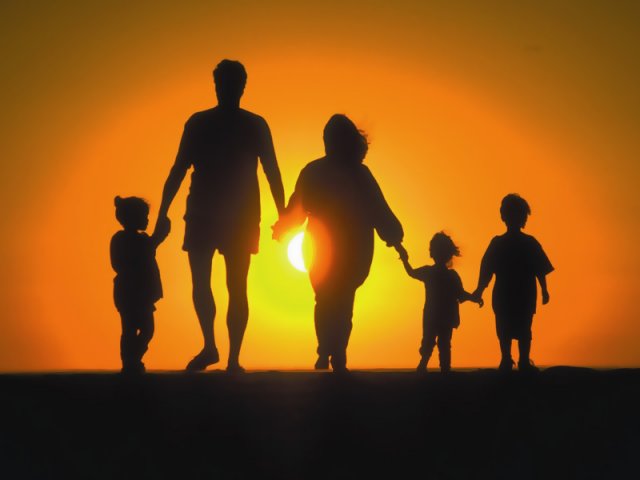 Генетический фактор
Если среди близких родственников имеется хотя бы один заикающийся, то риск появления заикания в последующих поколениях резко возрастает, в особенности, если заикаются родители. По-видимому, по наследству передается определенная слабость центральных речевых механизмов, которые повышено подвержены воздействию факторов риска. Генетическая наследственность той или иной патологии проявляется, как правило, только при наличии дополнительной вредности.
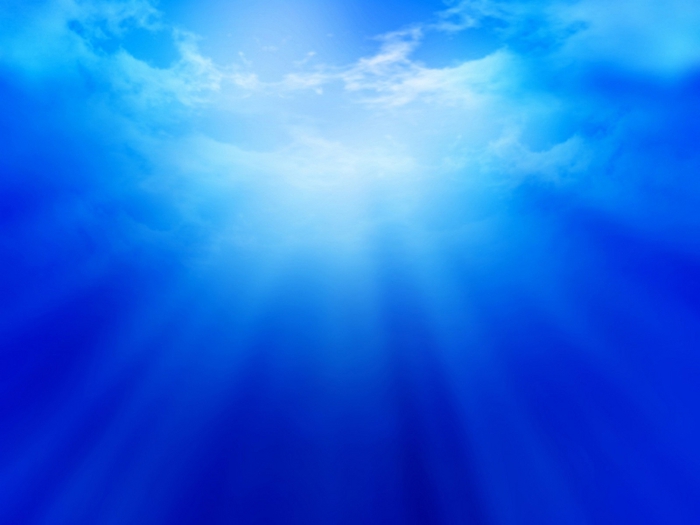 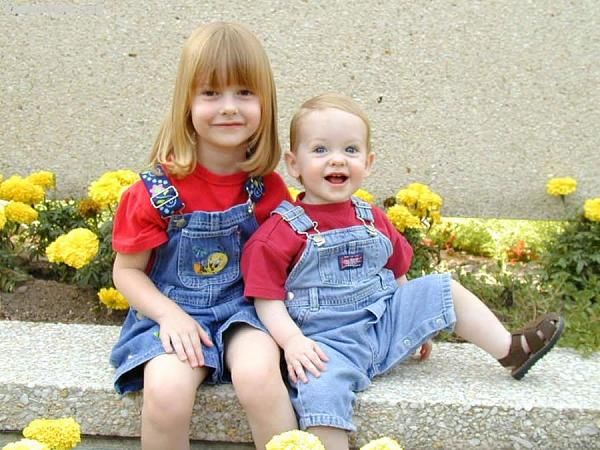 Половой деформизм
У мальчиков заикание встречается в среднем в 4 раза чаще, чем у девочек. Предполагается, что у девочек в более сжатые сроки формируются моторные функции: они начинают раньше мальчиков ходить, говорить, тонкая моторика пальцев рук и речевые артикуляции у них также формируются быстрее. Возможно, в связи с эти речедвигательные механизмы у девочек более устойчивы к экзогенным вредоносным влияниям.
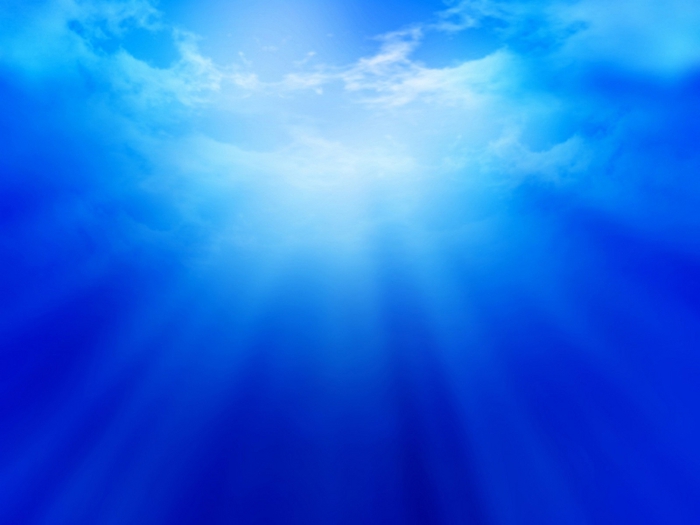 Разумеется, перечисленные этиологические факторы не исчерпывают всех причин, с которыми может быть связано появление заикания. 
Однако, здесь выделены те факторы, которые играют прямую или косвенную роль в возникновении заикания по данным современных многочисленных исследований.
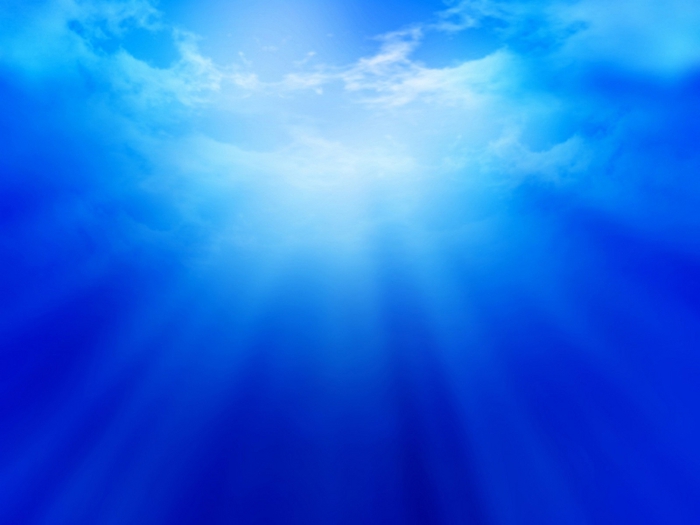 Спасибо за внимание!